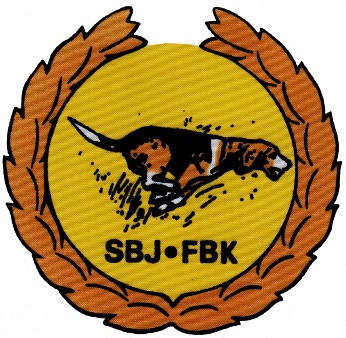 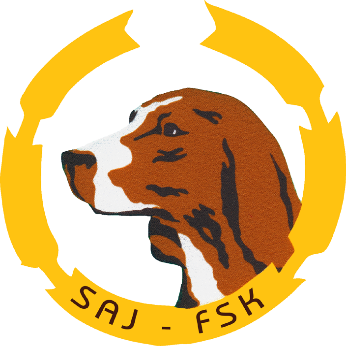 YlituomareilleAjok Beaj Keaj
Koetallennus
Huolellisuutta koirakohtaisen täyttämiseen
Jos kokeessa jollakin koiralla puuttuu tai on virheellinen tieto, tulokset eivät siirry kennelliiton tietokantaan
Ylituomarin tulee huolehtia, että jokaisen koirakohtaisen pöytäkirjan tiedot tarkistetaan ennen lähetystä pöytäkirjantarkastajalle
Tarkastaja ei voi, eikä saa korjata tietoja
Koetallennus
Ongelmakohtia
Sijoitukset puuttuu
Ne saa napeista ”laske pisteet” ja ”merkitse sijoitukset”
Tuomareiden nimet puuttuu
Koepaikkakunta puuttuu
Erityisesti koekauden kokeessa paikkakunnan puuttuminen estää tuloksen siirtämisen kennelliiton kantaan
Koetallennus
Lisätietoja puuttuu
Esim. metsästysintonumeroita
Muista aina lopuksi painaa ”Tarkistusnappia” 
Karkeimmat virheet pois
Joissakin tapauksissa ylituomari voi perustellusta syystä jättää huomiotta tarkistuksen huomautuksen
Koekauden koe
Koekauden kokeessa ohjelma lisää oletuksena koepäiväksi 20.8.
Päivämääräksi  täytyy vaihtaa koettelupäivä
Jos kuitenkin vahingossa lähetät kokeen väärällä päivämäärällä, soita välittömästi pöytäkirjantarkastajalle
Uudella päivämäärällä lähetetty koe kirjautuu eri kokeena 
Koepaikkakunnan kohdalla ”tähtien tilalle” oikea paikkakunta
Jos paikkakunta puuttuu tai on väärä, tulos ei mene kennelliiton kantaan
Siirron yhteydessä tarkistetaan, että vastaanottava ylituomari  on sen kennelpiirin  listoilla missä koemaasto sijaitsee
Voidaan lähettää vain ylituomarin ollessa kirjautuneena omilla tunnuksilla
Unohtuneen tunnuksen saa SAJ:n toimistolta Jaanalta ( Ei soitella Esa Kukkoselle)
Ilveskoe menee suoraan tietokantaan ilman pöytäkirjantarkastajaa
Pöytäkirjantarkastajat
Kennelpiirien nimeämiä pöytäkirjantarkastajia ei enää ole
Syksystä 2020 alkaen rotujärjestöjen nimeämät tarkastajat
Ajok ja Beaj	4 tarkastajaa
Keaj			2 tarkastajaa
Eivät voi korjata pienintäkään virhettä
Ilmoittavat ylituomarille tai koesihteerille, joka korjaa ja lähettää kokeen uudelleen
Tulokset tietokantoihin
Kaikki kokeet siirtyvät kokeen järjestäjältä ensin ”välivarastoon”
Pöytäkirjantarkastaja käy tarkastamassa
Kokeen lähettäjä korjaa mahdolliset virheet ja lähettää kokeen uudelleen
Näkyvät saj:n tietokannassa heti tarkastuksen jälkeen
Määräajoin tuloksia siirretään saj:n kannasta kennelliiton tietokantaan
Valion arvoa hakevat voivat joutua hetken odottamaan
Valmistautuminen
Lataa ohjelma koneellesi
Voi olla millä tahansa koneella ladattuna vaikka harjoittelua varten
Harjoittele ohjelman käyttöä
Kaikkea muuta voi kokeilla paitsi tietojen lähetystä tarkastajalle
Jos vahingossa lähetät, soita tarkastajalle virheestä
Ohjelmaan tulee päivityksiä
Tarkista aina hyvissä ajoin ennen koetta, että ohjelmasta on viimeisin versio
Peruttu koe
Valitse koe kalenterista
Kirjoita yt kertomukseen peruutuksen syy
Lähetä tarkastajalle
Tärkeää, että tarkastaja tietää kokeen peruuntuneen
Tarkastajan ei tarvitse kysellä kokeesta
Kokeen siirtäminen
Valitse koe tallennusohjelman koekalenterista
Ruksi kokeen siirto
Laita uusi päivämäärä
Lähetä tarkastajalle
Siirrosta ilmoitettava aina myös kennelpiiriin
Esim. sihteerille

Siirretty koe päivittyy tallennusohjelman koekalenteriin (Uutta!)
Siirrettyä koetta ei siis tarvitse tehdä samalla koneella, millä siirto on tehty
Sähköinen ilmoittautuminen
Koekauden kokeessa suositellaan käytettäväksi sähköistä ilmoittautumista
Ei pakollista. Toistaiseksi lähinnä harjoitusmielessä.

Järjestelmään jää tieto ilmoittautumisesta ja myöhemmin voidaan varmistua, että kaikista kokeista on kirjattu tiedot tietokantaan
Ilmoittautuessa annetut tiedot siirtyvät valmiiksi tallennusohjemaan
Ylituomarille tulee sähköpostiin ilmoitus ja ylituomarin kirjautuessa tallennusohjelmaan, ilmoitetut koirat näkyvät siellä
Ylituomareiden on tarkistettava, että kennelliiton omakoirassa on sähköpostit oikein
Ilmoittautumisesta on joka tapauksessa, sähköisen ilmoittautumisen lisäksi soitettava ylituomarille järjestäjän ohjeiden mukaisesti, kuten ennenkin
Linkin ilmoittautumiseen voi laittaa esim. Järjestön kotisivuille, fb, maakunnallisten yhdistysten sivuille jne.
https://koiratietokanta.fi/pitkakoe/index.php
Mitä uutta tulossa ohjelmaan ?
Jatkossa ohjelma vaatii ylituomarin kertomuksen
Nykyisin koekauden kokeessa usein puuttuu
Mahdollisuus palkintotuomareiden kennelliiton jäsennumeroiden lisäämiseen
Tuomaritehtävät näkyvät Omakoira-sovelluksessa
Mahdollisuus sähköiseen ilmoittautumiseen koekauden kokeessa
Siirretty koe päivittyy tallennusohjelman koekalenteriin
Aiemmin päivittyi vain sille koneelle , millä siirto oli tehty
Ketunajokokeessa koiran kotipaikan kennelpiirin numero
Lohkopaikkojen laskennan helpottamiseksi